Global Extension Team (GET) District Coordinator
aa
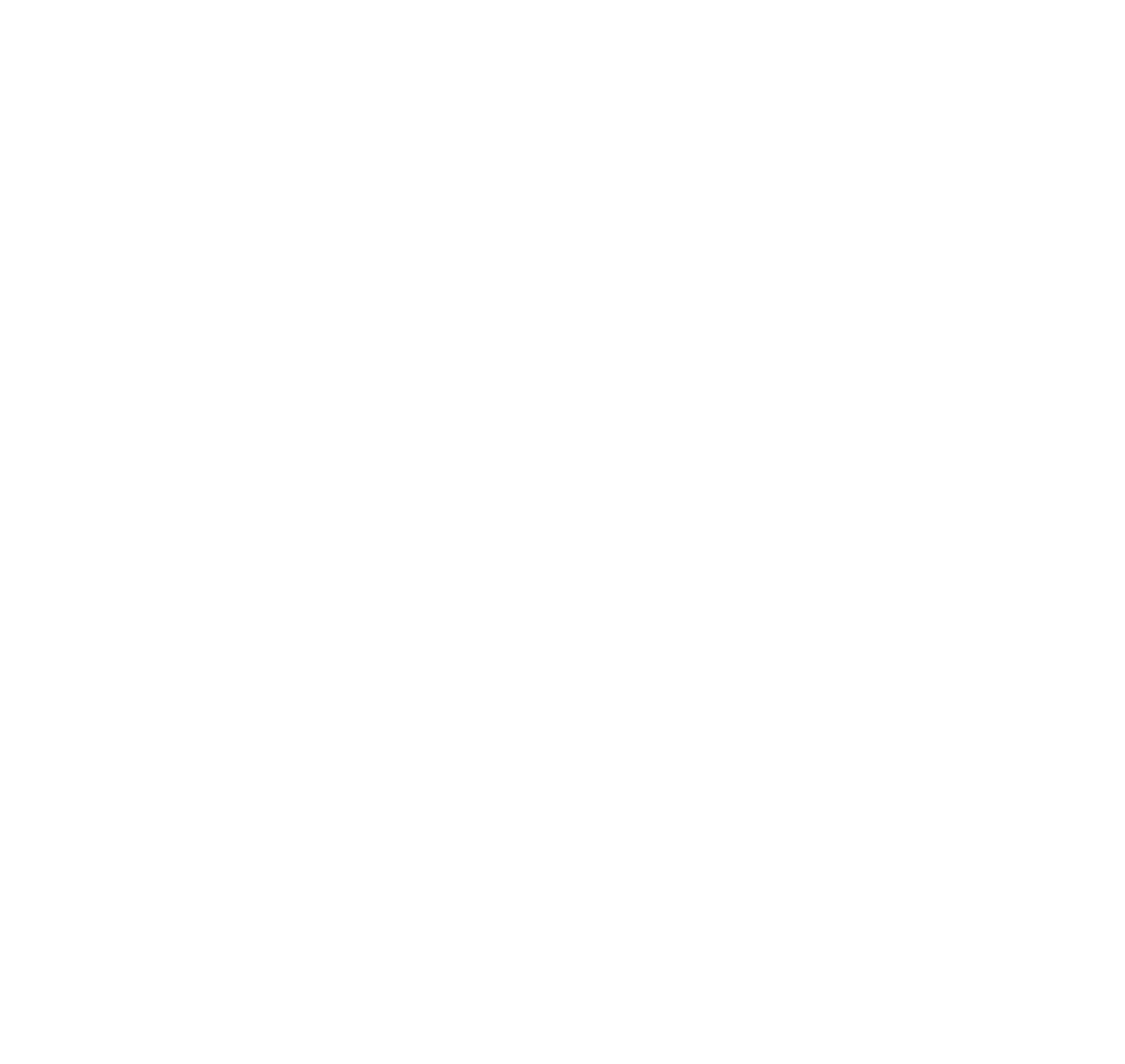 Why chartering matters
Chartering leads to membership growth
94% of districts who met or exceeded their membership growth goal also met or exceeded their new club goal
Charter members make up 60% of all new members
Increasing membership allows clubs to perform more service and provides financial security
Clubs cancel and need to be replaced
What does your district look like in 10 years without new clubs?
2
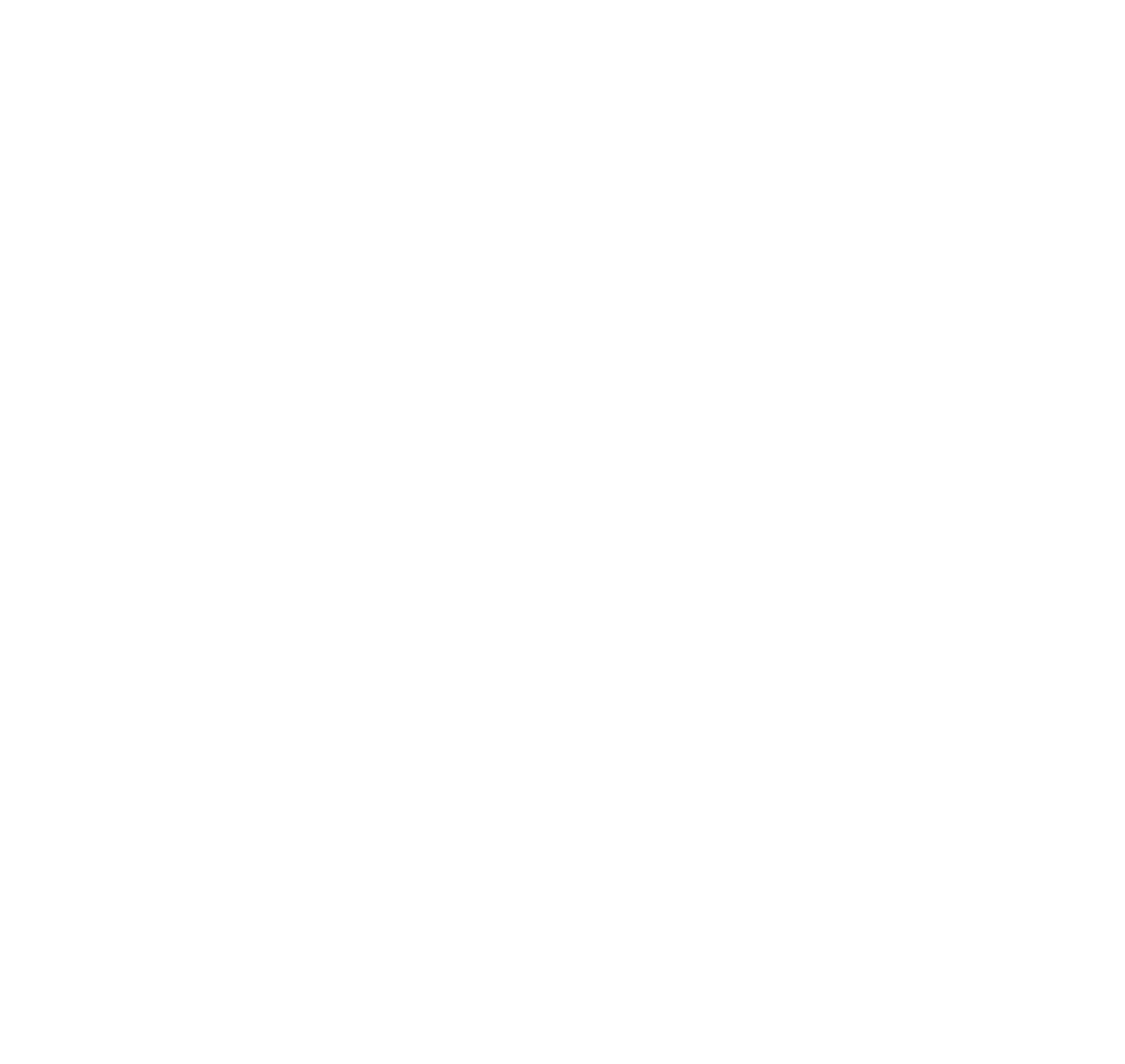 What can a GET Coordinator do for you?
The GET District Coordinator is an optional position within the district GAT dedicated solely to chartering clubs. It splits off chartering responsibilities from the GMT coordinator.
Chartering expertise
Knowledgeable in policy, best practices and strategy
Answers questions and provides guidance
Team building
Recruit and train a team to form new clubs
Planning
Identify opportunities for new clubs
Develop cohesive  strategies
Manage application process
Ensure applications are complete, accurate and timely
3
aa
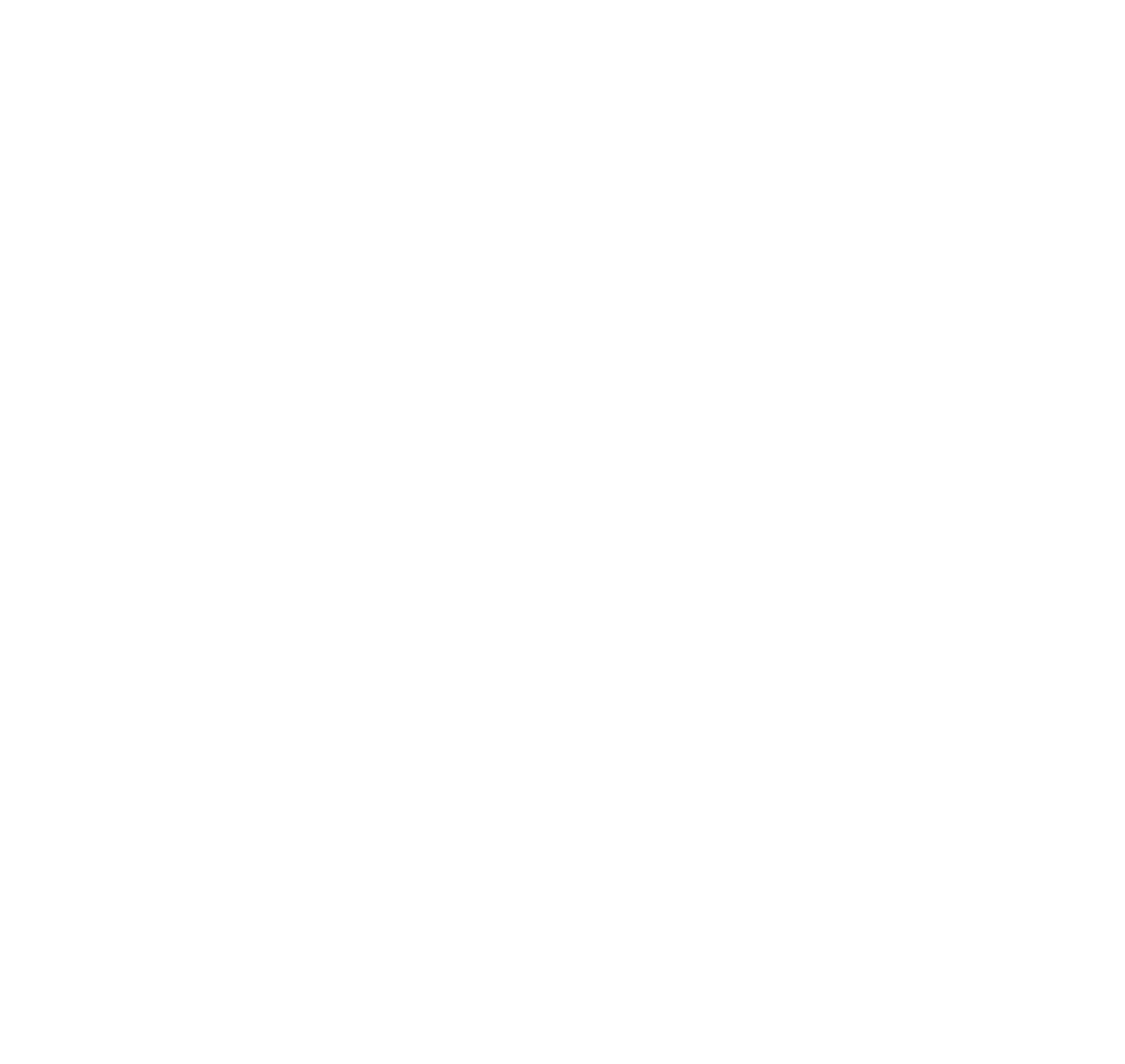 Benefits of having a GET Coordinator
Shows that club chartering is a district priority

Increases capacity for number of clubs your district can form each year

Allows GMT coordinator to focus on recruiting new members and providing a great club experience to existing members
4
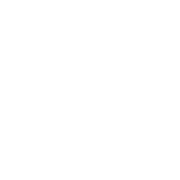 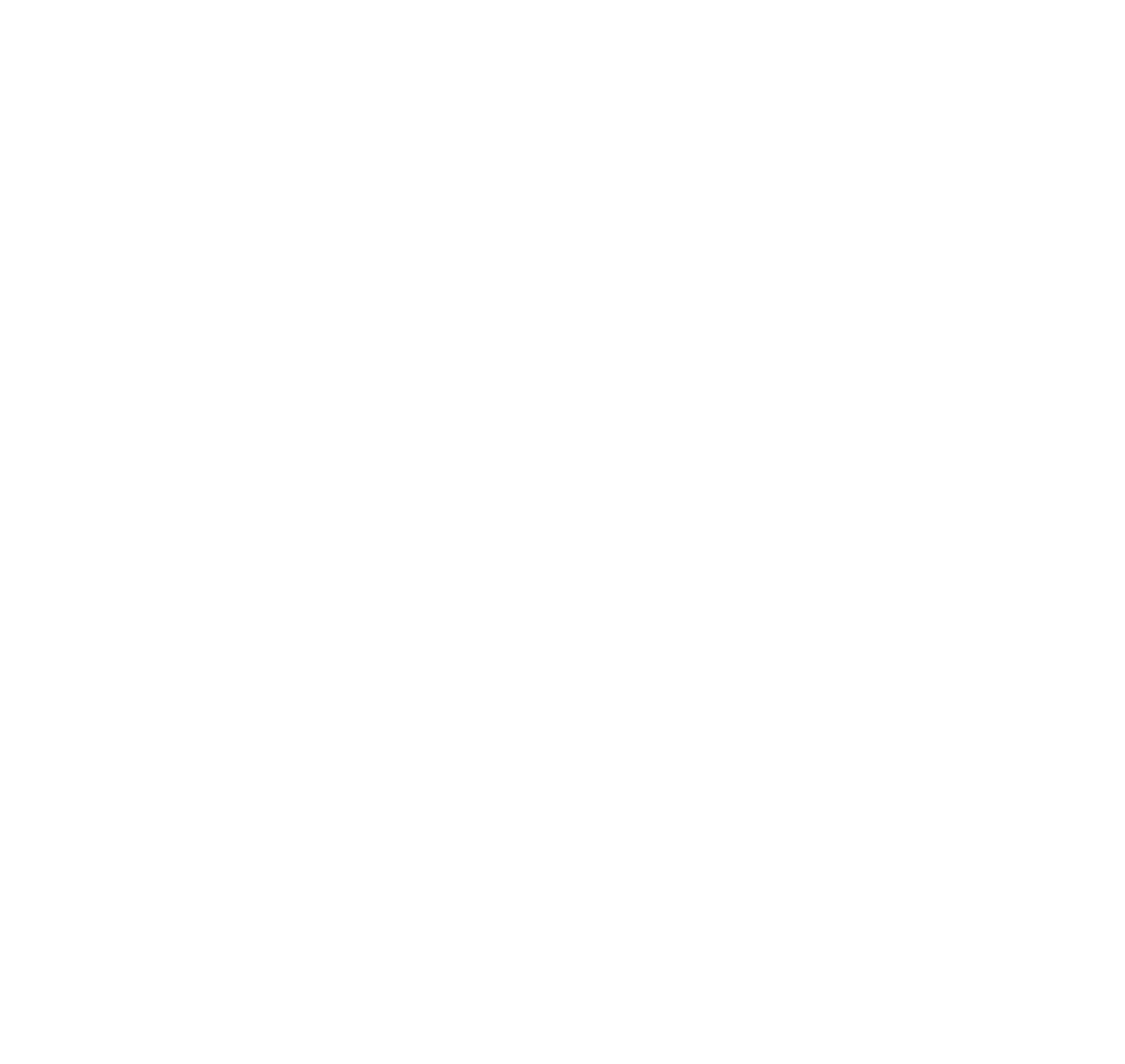 Who are you looking for?
Guiding Lion
 Past GMT coordinator
 Charter member
 Anyone with a passion for new club development
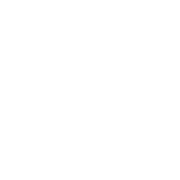 5
aa
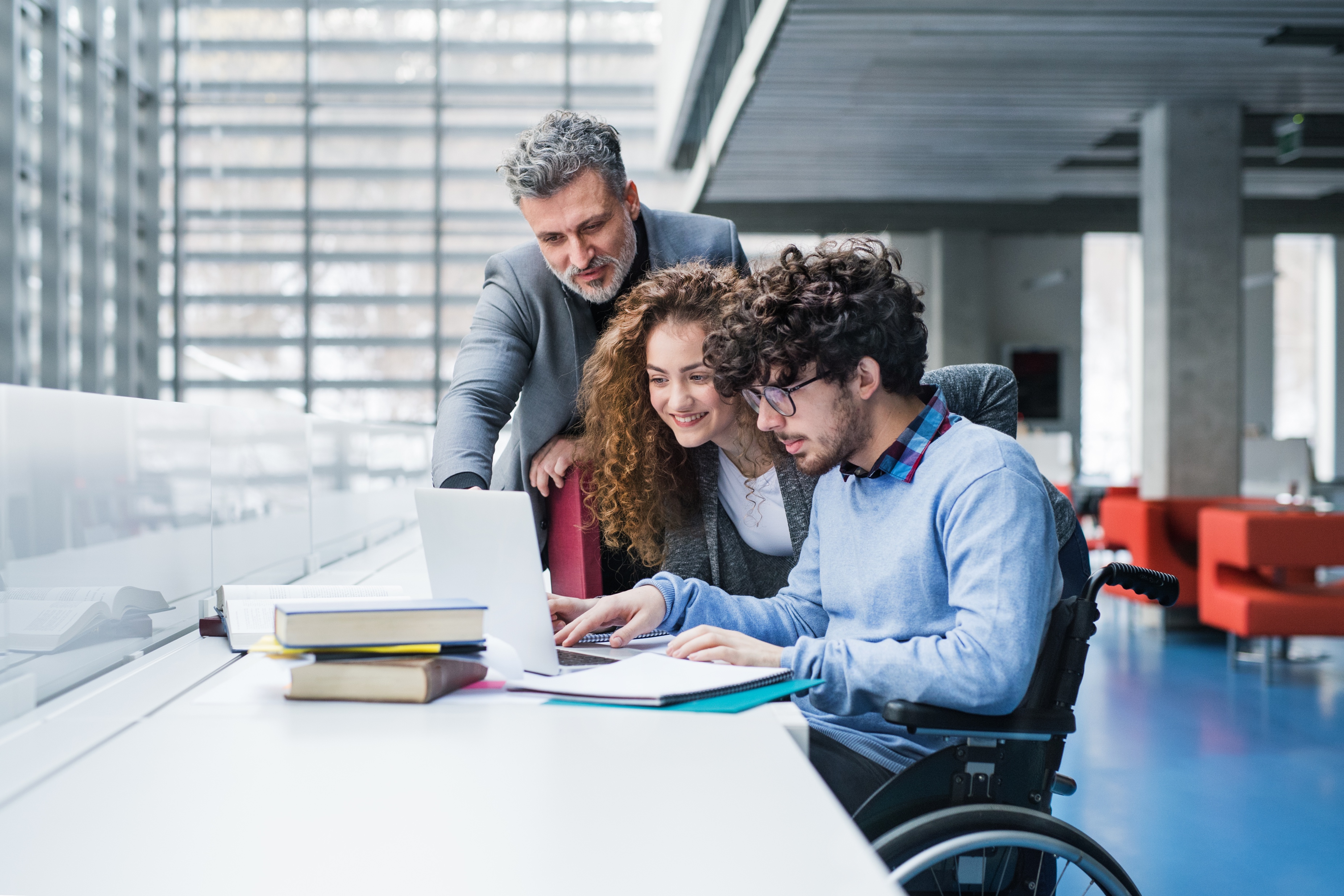 Resources
Start a New Club webpage
Courses in Lions Learning Center
Quarterly emails from Membership Division
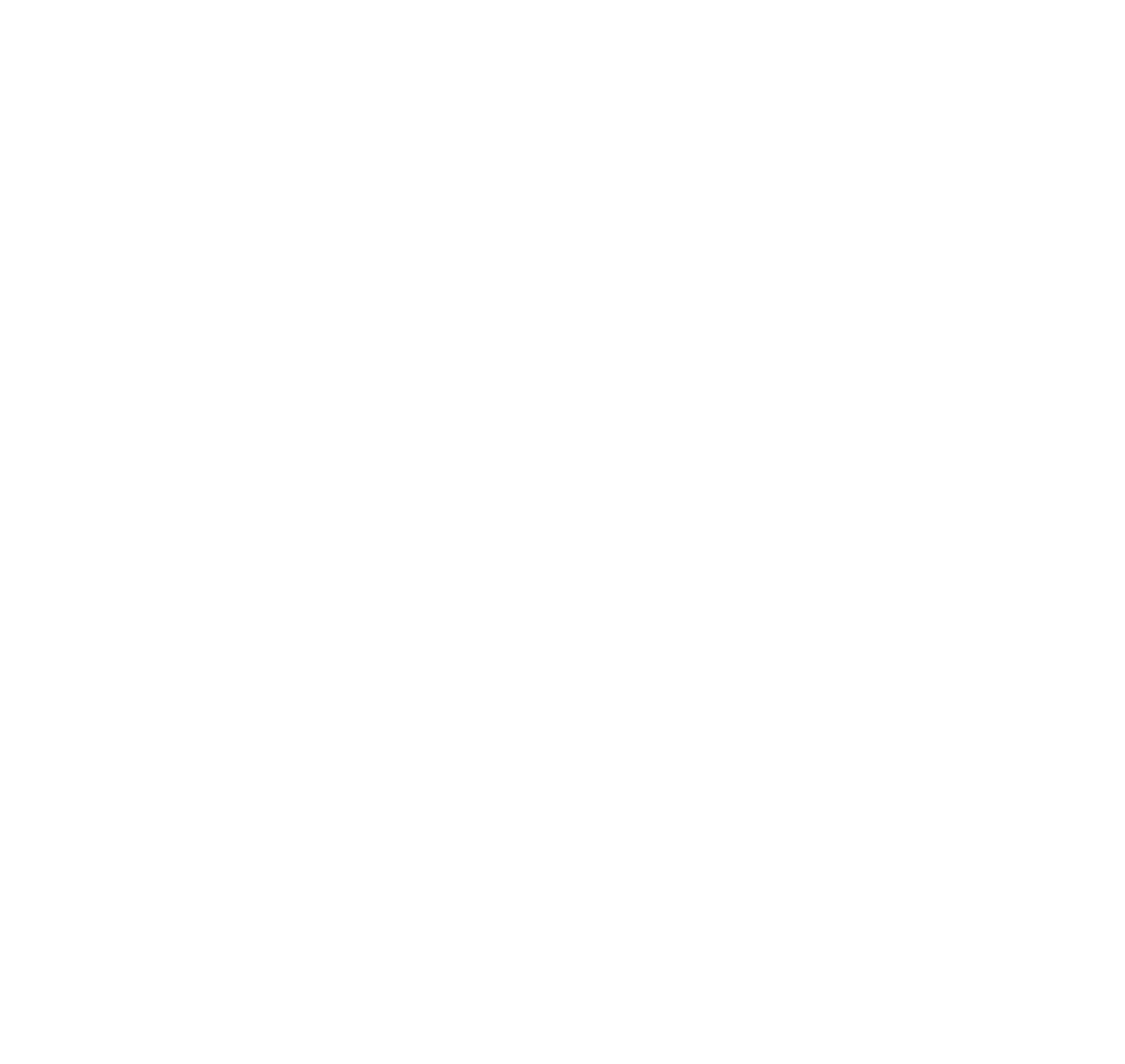 6
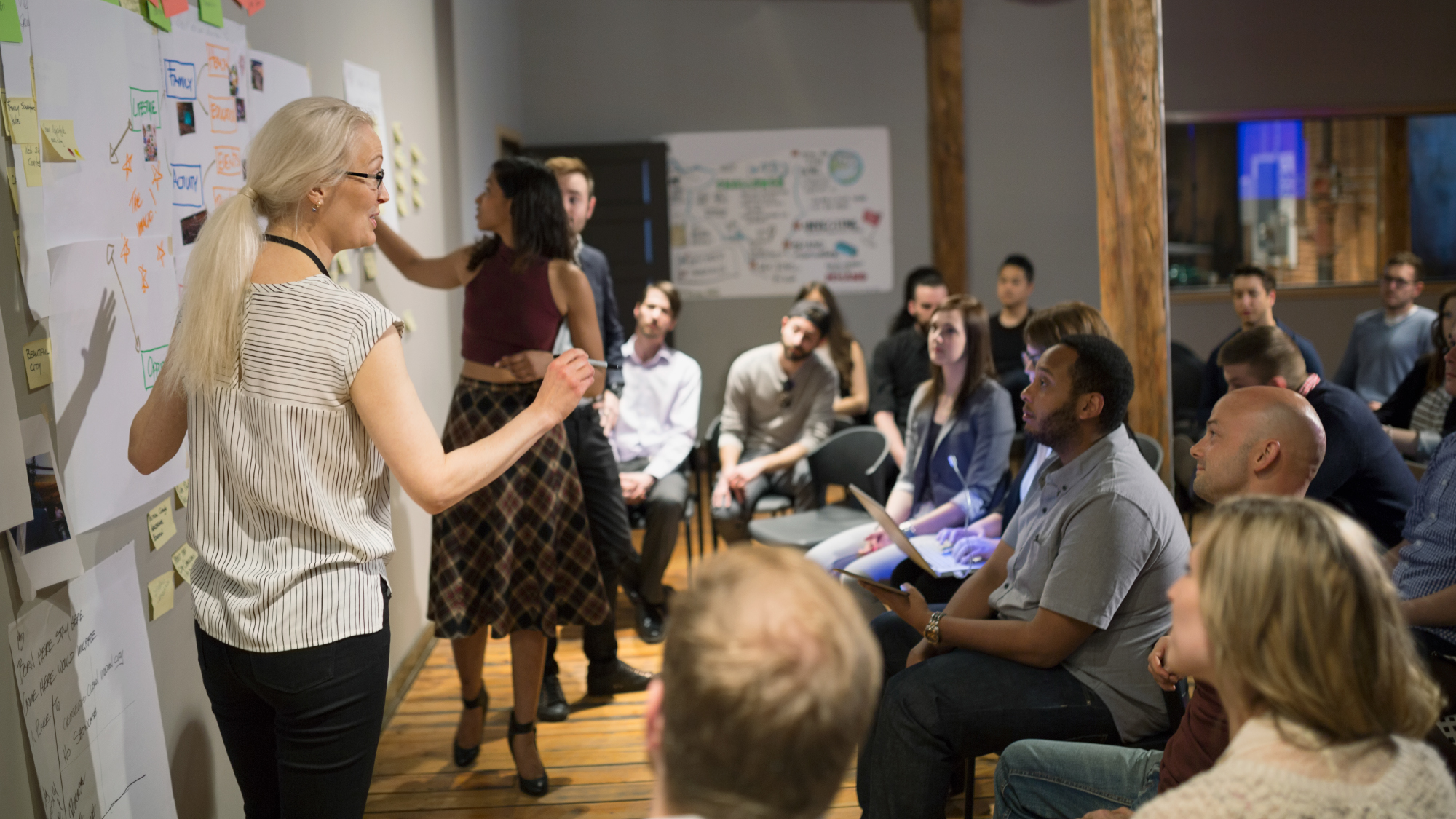 aa
Questions?
Membership@lionsclubs.org
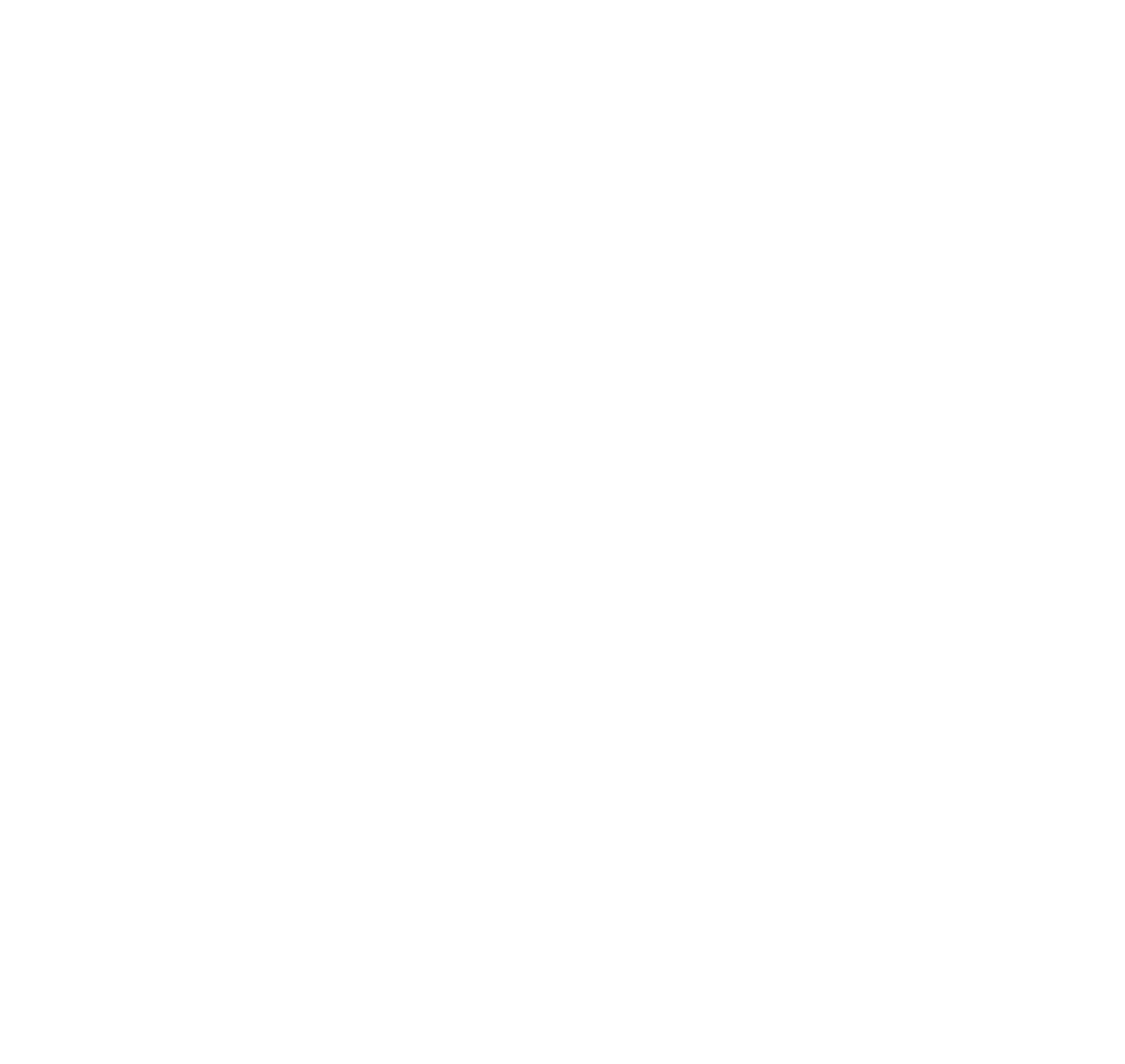 7